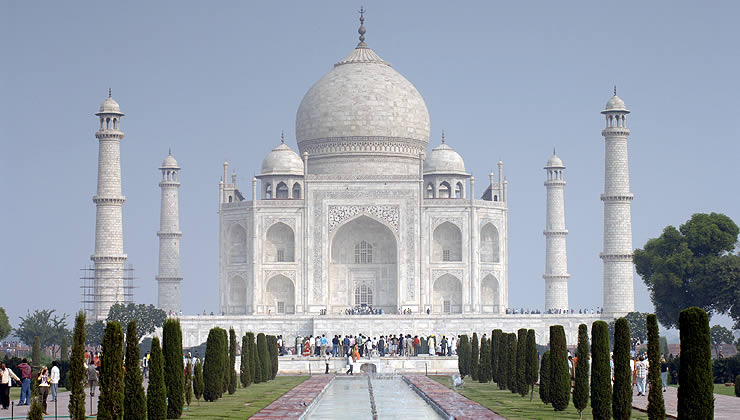 INDIJA
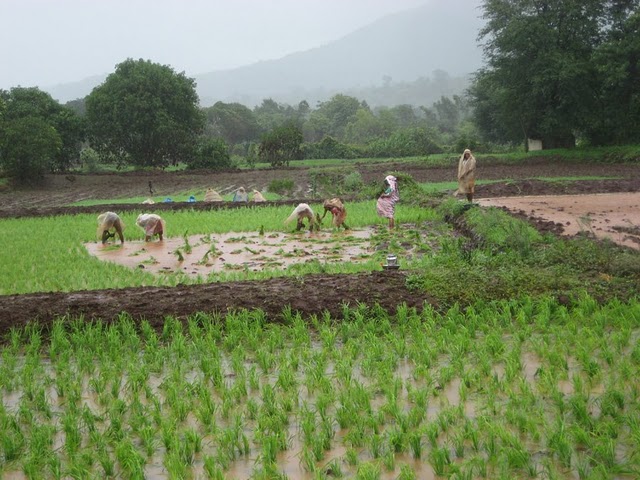 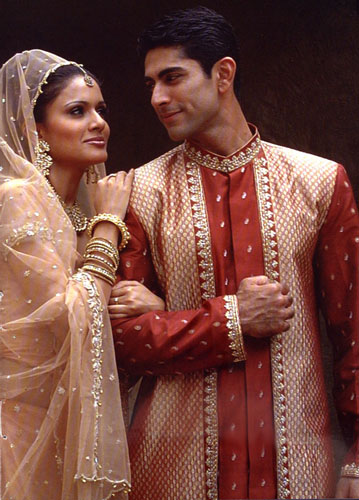 Što vas asocira na Indiju?
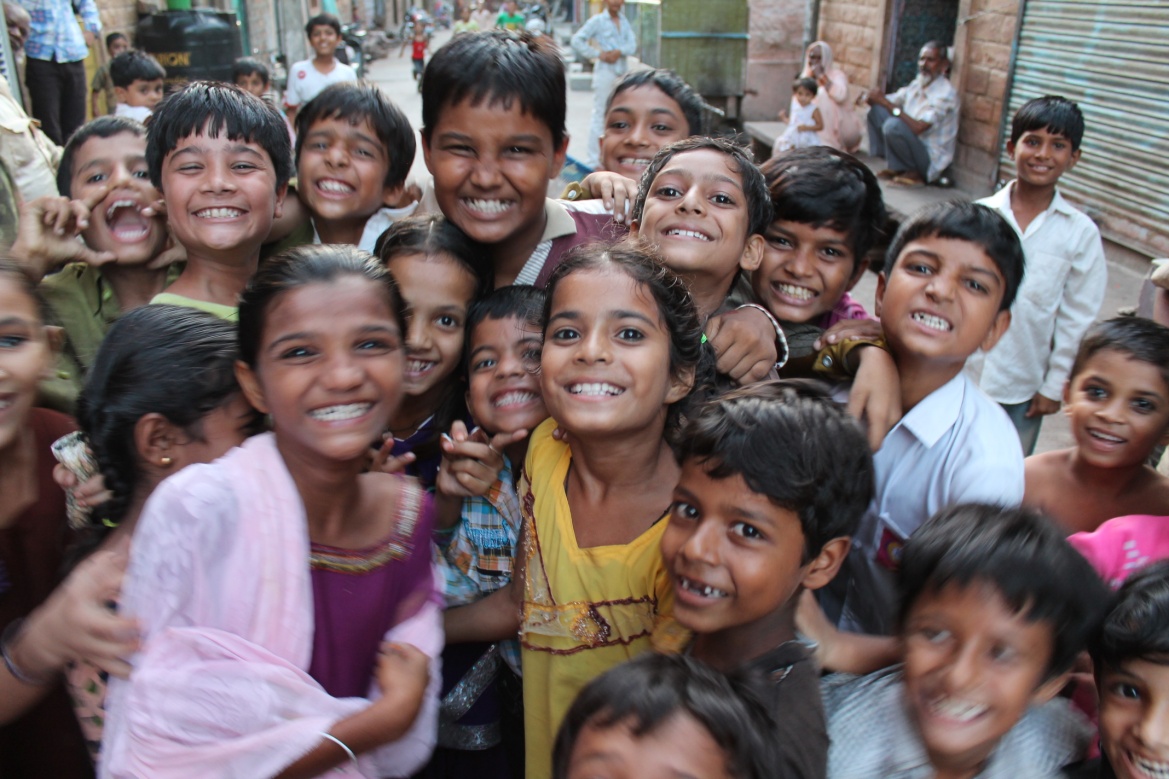 Indijski začini i mirodije
Papar
Britansko osvajanje Indije
1. planinski lanac Himalaja
2. Sjevernoindijska (Indogangeska) nizina
3. poluotok Dekan
Površina: 3,3 milijuna km²
Broj stanovnika 1,3 milijarde (1 300 000 000)
Hrvatska 4,3 milijuna (4 300 000 st.)
Mnoštvo jezika u uporabi; najzastupljeniji su hindu i engleski
Religija: hinduizam (80%)
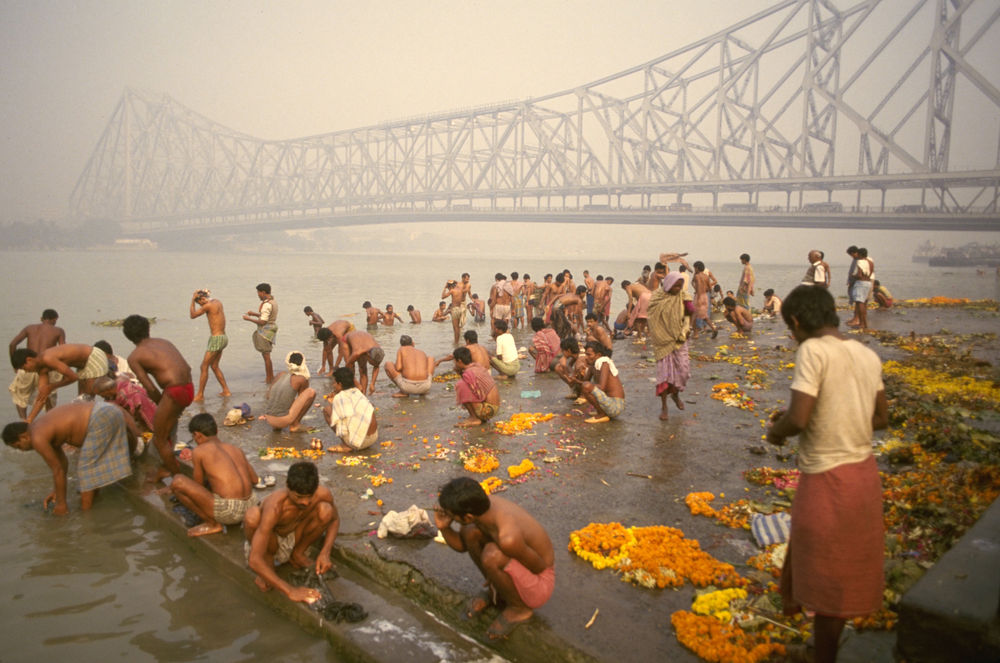 70 % stanovništva živi na selu
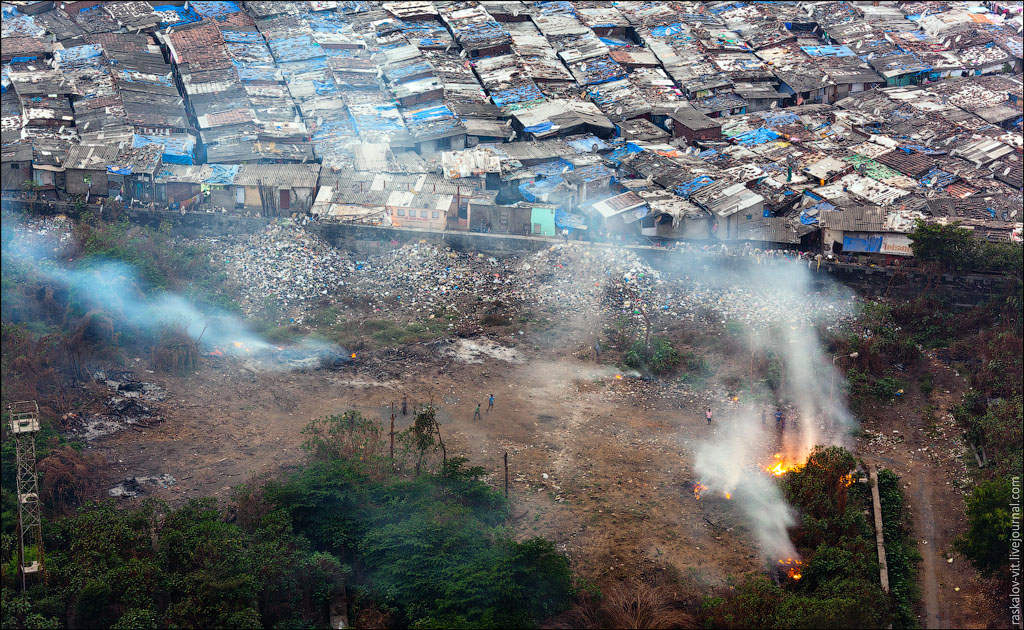 1/4 stanovnika živi u siromaštvu
Brz gospodarski rast
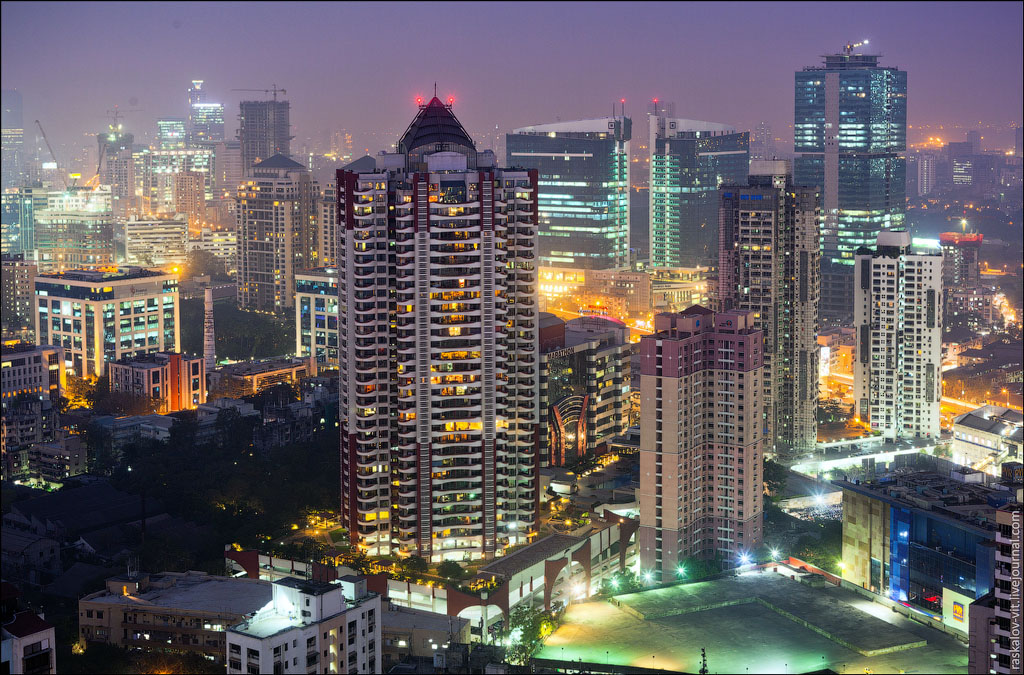 Poljoprivreda (riža, čaj, začini, pamuk)
Zašto se u Indiji ne koriste kravlji proizvodi?
Strojarska i tekstilna industrija
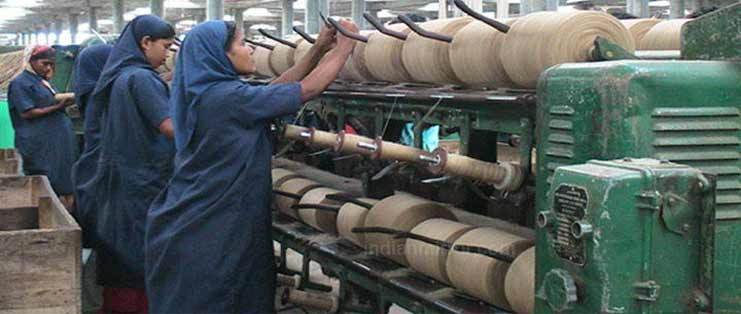 Ponovimo!
Zašto je Indija bila važna Europljanima?
Zašto su Britanci kolonizirali Indiju?
Zašto postoji izraz indijski potkontinent?
Kolika je površina Indije?
Koliko Indija ima stanovnika?
Koja dva su jezika u službenoj uporabi u Indiji?
Koja je većinska religija?
Koje još religije susrećemo? 
U koje tri cjeline smo podijelili Indiju?
Koliko godišnje poraste broj stanovnika Indije?
Koliko Indijaca živi na selu?
Navedi neke gradove u Indiji?
Koje su značajke indijskih gradova?
Koliko je razvijeno indijsko gospodarstvo?
Čime se bavi većina stanovništva?
Koji su glavni poljoprivredni proizvodi?
U kojem dijelu Indije se vadi najviše ruda?
Kakva je industrija razvijena?